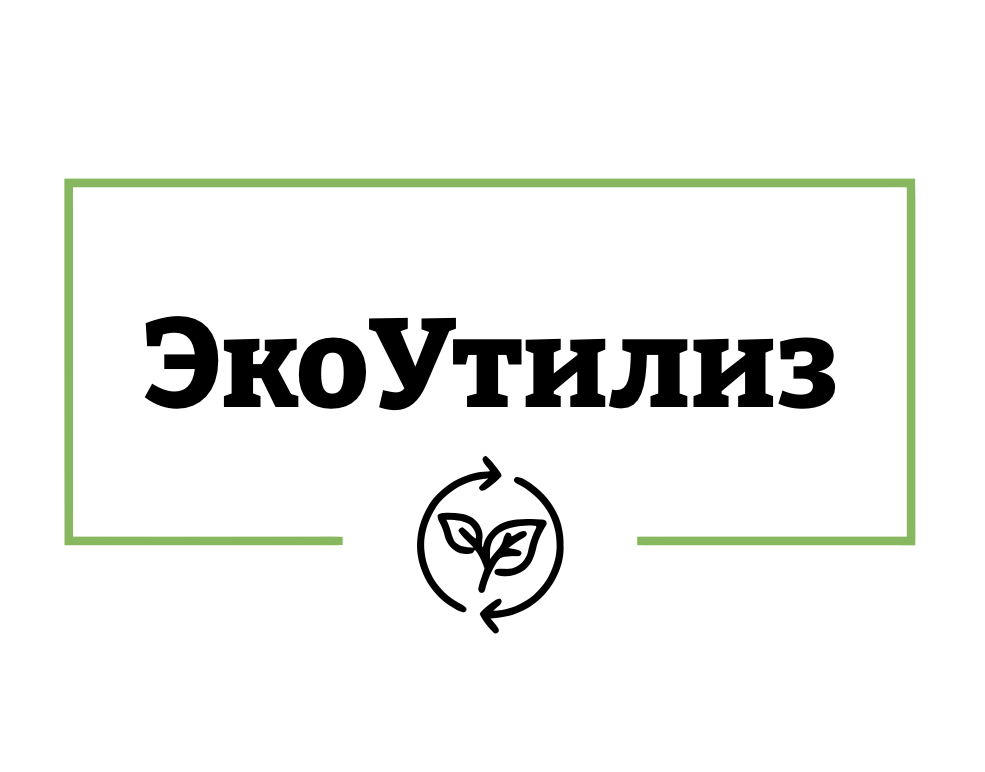 Презентацию подготовила Копалкина Вероника Романовна 
студентка 4 курса ВШЭиБ группа 15.06Д-Э02/20б
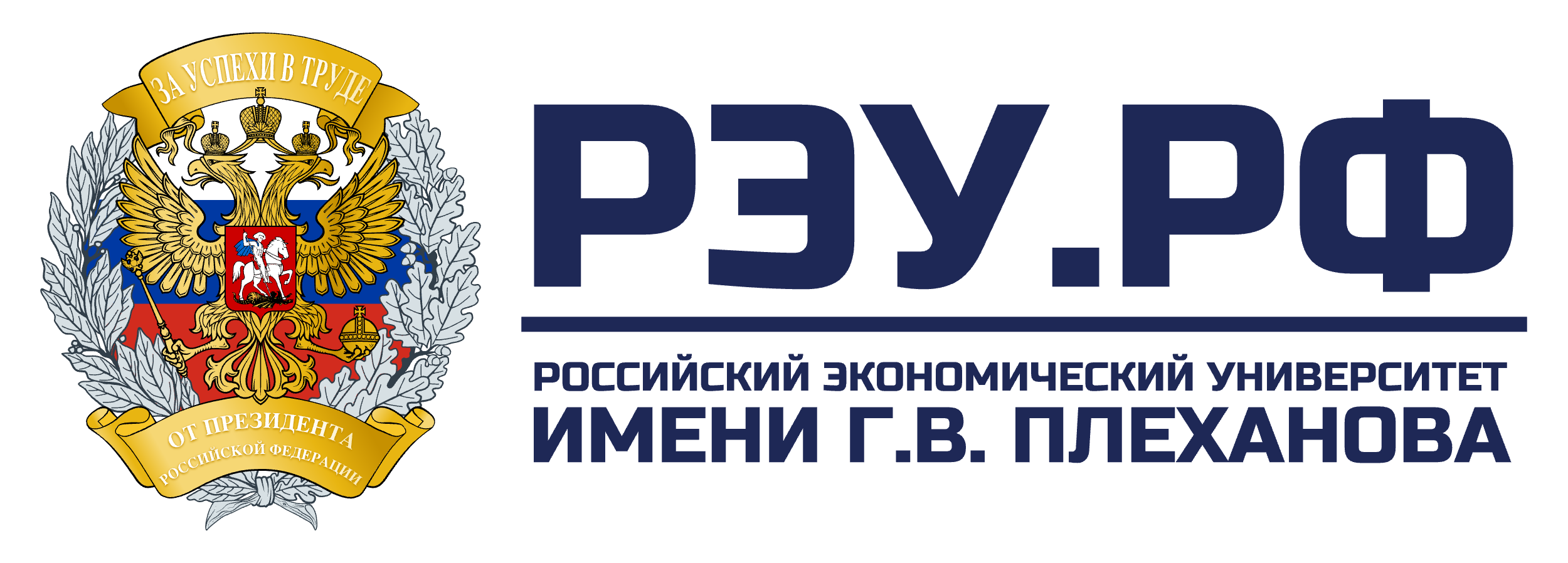 Содержание
Введение
Глава 1. Методология разработки стартап-проекта
1.1 Анализ рынка Казахстана
1.2 Актуальность проблемы, на решение которой направлен стартап-проект
1.3 Описание и обоснование методологии разработки стартап-проекта
Глава 2. Бизнес-модель стартап-проекта
2.1 Описание продукта
2.2 Общая характеристика стартап-проекта и сферы деятельности
2.3 Направленность, эффективность и конкурентоспособность стартап-проекта
2.4 Маркетинговый анализ, стратегия и сбыт продукта
Глава 3. Бизнес-план стартап-проекта
3.1 Производственный план
3.2 Организационный план
3.3 Финансовый план
3.4 Риски и гарантии
Заключение
Копалкина В.Р.
2
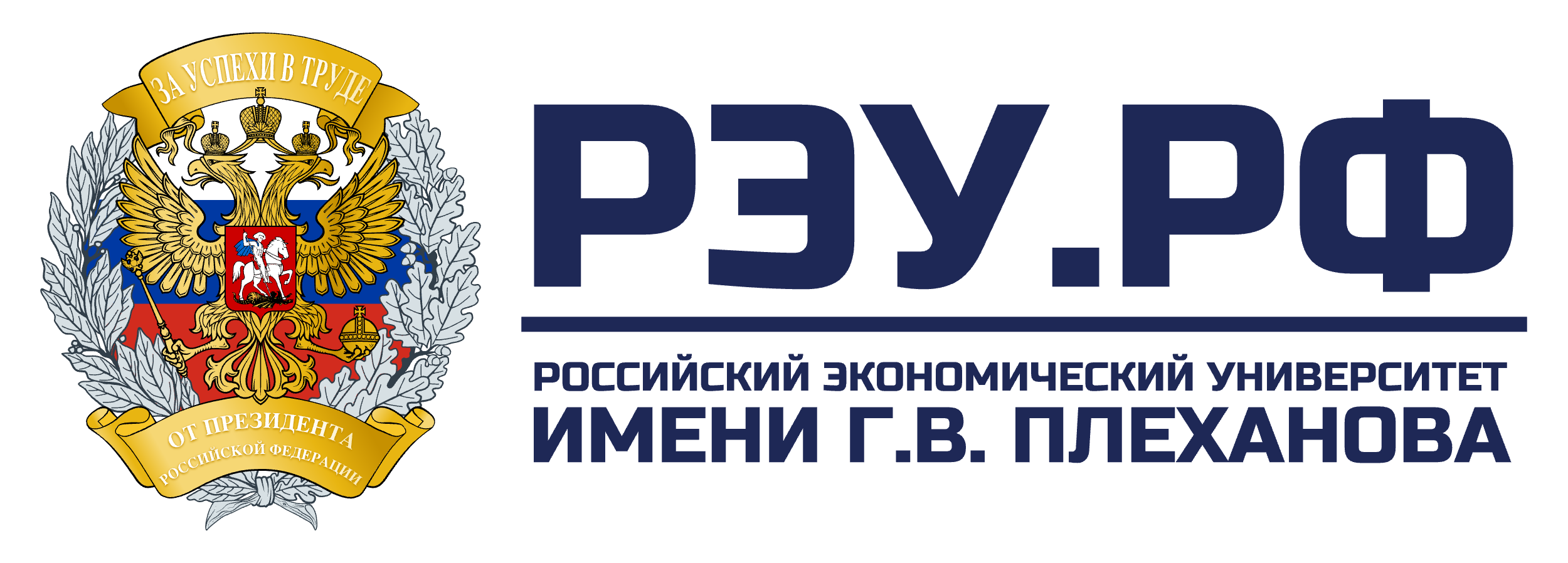 Введение
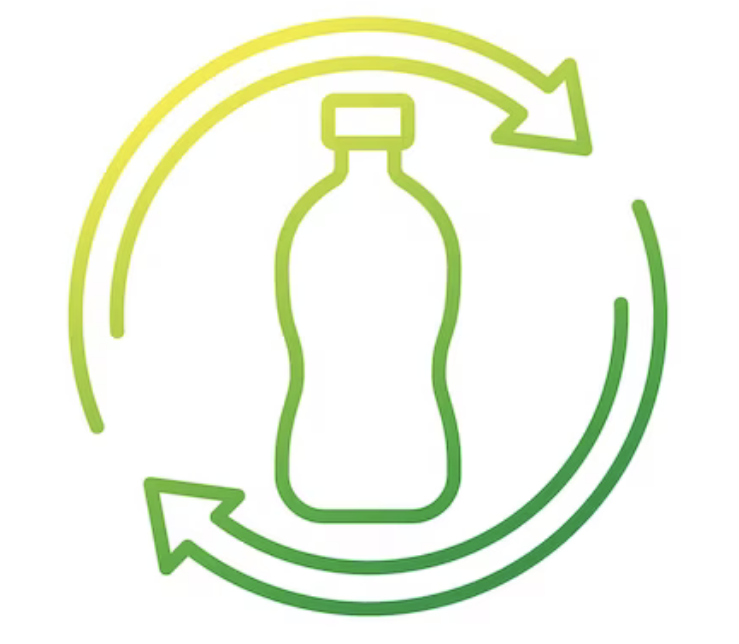 Цель исследования – изучить особенности создания стартап-проекта «ЭкоУтилиз» и возможности его выхода на рынок Казахстана.
Предмет исследования – выход стартап-проекта «ЭкоУтилиз» по утилизации пластика на рынок Казахстана.
Объект исследования – стартап-проект «ЭкоУтилиз» по утилизации пластика.
Задачи:
1)исследование методологии разработки стартап-проекта;
2)составление бизнес-модели стартап-проекта;
3)составление и обобщение бизнес-плана стартап-проекта.
Копалкина В.Р.
3
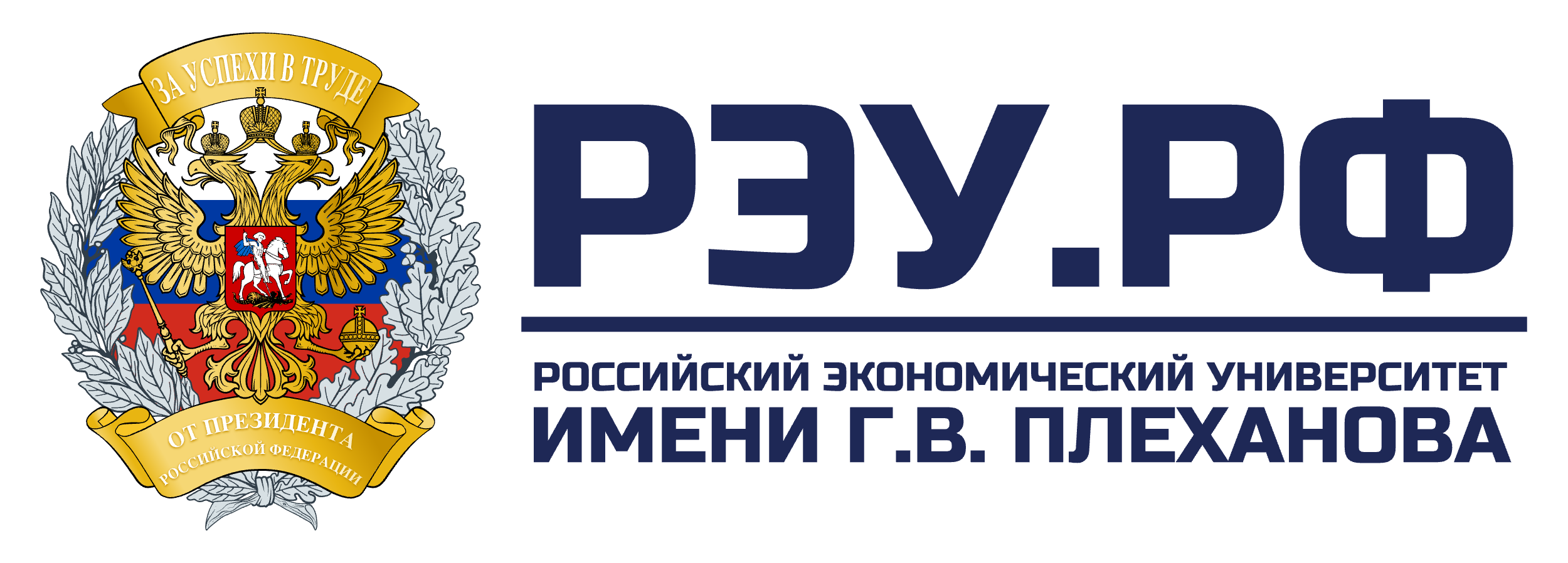 1.1 Анализ рынка Казахстана
Сбор пластиковых отходов в Казахстане: 
-18536 тонн в 2022 году;
-9875 тонн в 2023 году.

Цены за пластик для юридических лиц (за кг.):
-прессованный до 180 тенге;
-непрессованный до 80 тенге.
Цены за пластик для физических лиц (за кг.): 
-от 15 до 40 тенге.

Проект «Скажи «ДА!» переработке пластика»  с 2019 года, охват – 5 млн. участников.
Объем собранного пластика в Казахстане
Главный лидер и конкурент на рынке утилизаторов по переработке пластика - «BottleBank»
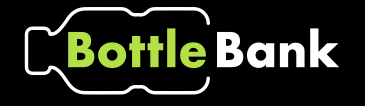 Копалкина В.Р.
4
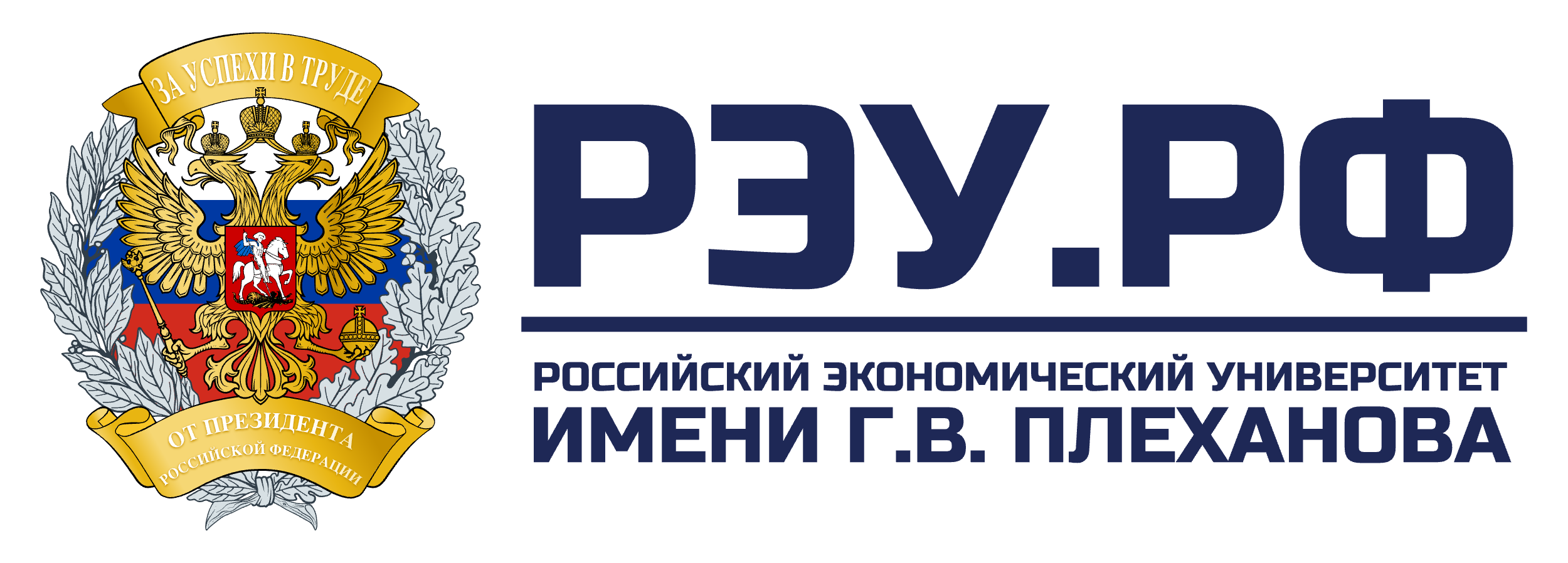 1.2 Актуальность проблемы, на решение которой направлен стартап-проект
Большая доля экспорт пластика в другие страны;
Нехватка сырья для вторичной переработки;
Низкая загруженность предприятий по переработке вторичного сырья (30%);
Недостаток количества перерабатывающих предприятий;
Затруднения в транспортировке пластика;
Слабая осведомленность граждан о проблеме (трудности в организации раздельного сбора отходов);
Отсутствует четкое регулирование утилизации пластика в Казахстане.
Переработка пластика для вторичного производства в Казахстане (тонны)
Копалкина В.Р.
5
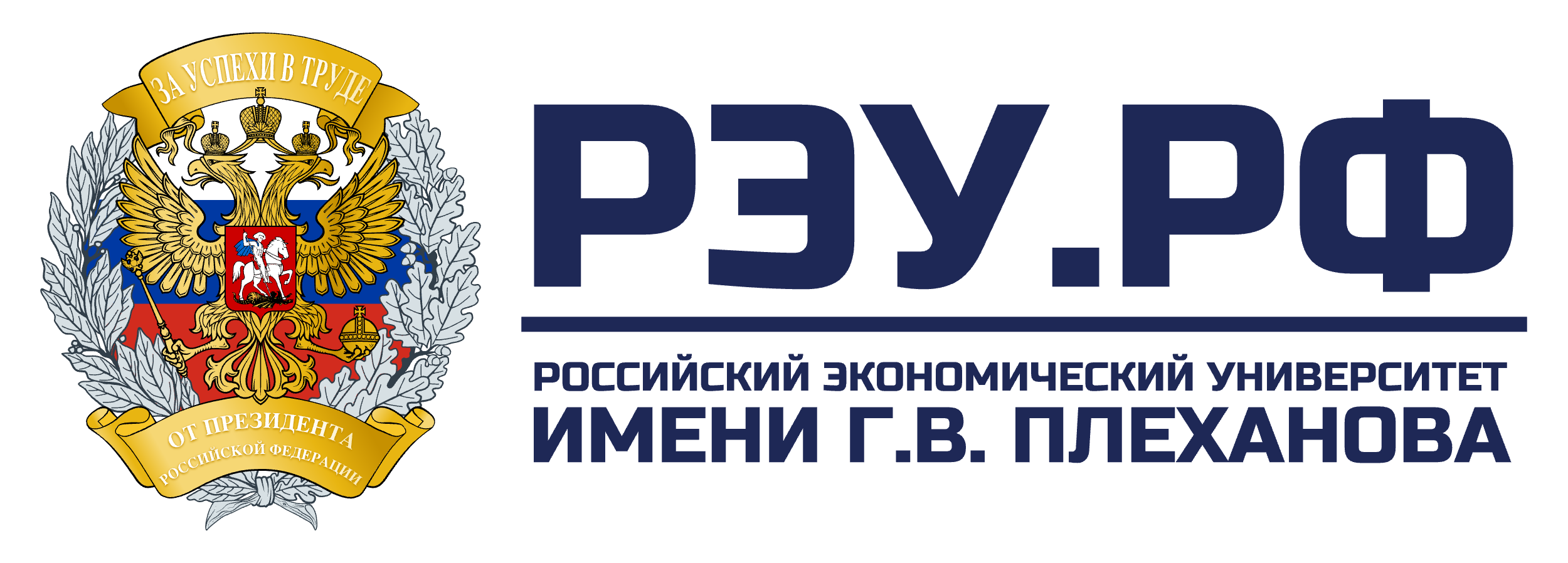 1.3 Описание и обоснование методологии разработки стартап-проекта
Основные стадии разработки стартап-проекта «ЭкоУтилиз»:
1)планирование;
2)анализ;
3)дизайн-проектирование;
4)разработка;
5)тестирование;
6)внедрение и поддержка системы.
Каскадная модель разработки стартап-проекта
Копалкина В.Р.
6
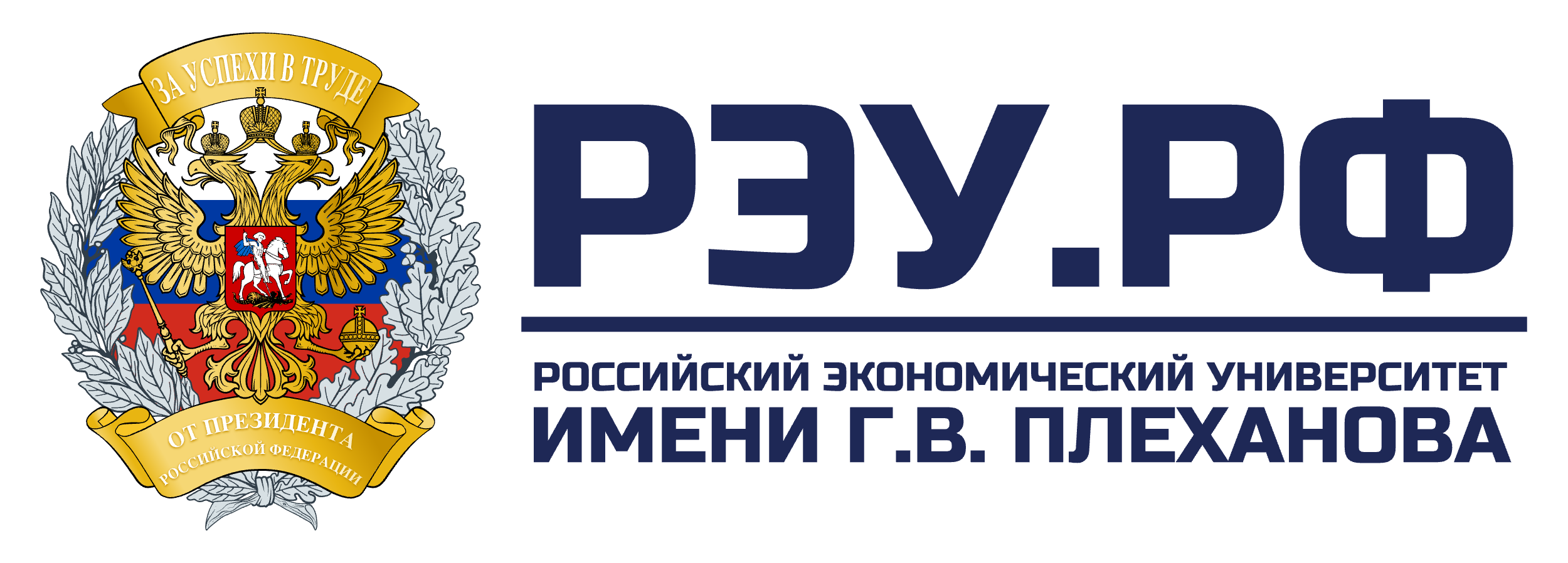 2.1 Описание продукта
Составляющие механизма аппарата «ЭкоУтилиз»:
1 – отсек приема пластика со встроенными весами; 
2 – труба автоматической подачи пластика в шредер; 
3 – отсек для поступления пластика на переработку; 
4 – шредер с роторными ножами; 
5 – поверхностно-емкостный экран MicroTouch; 
6 – постер с информацией о переработке и о компании.
Схема механизма работы аппаратов «ЭкоУтилиз»
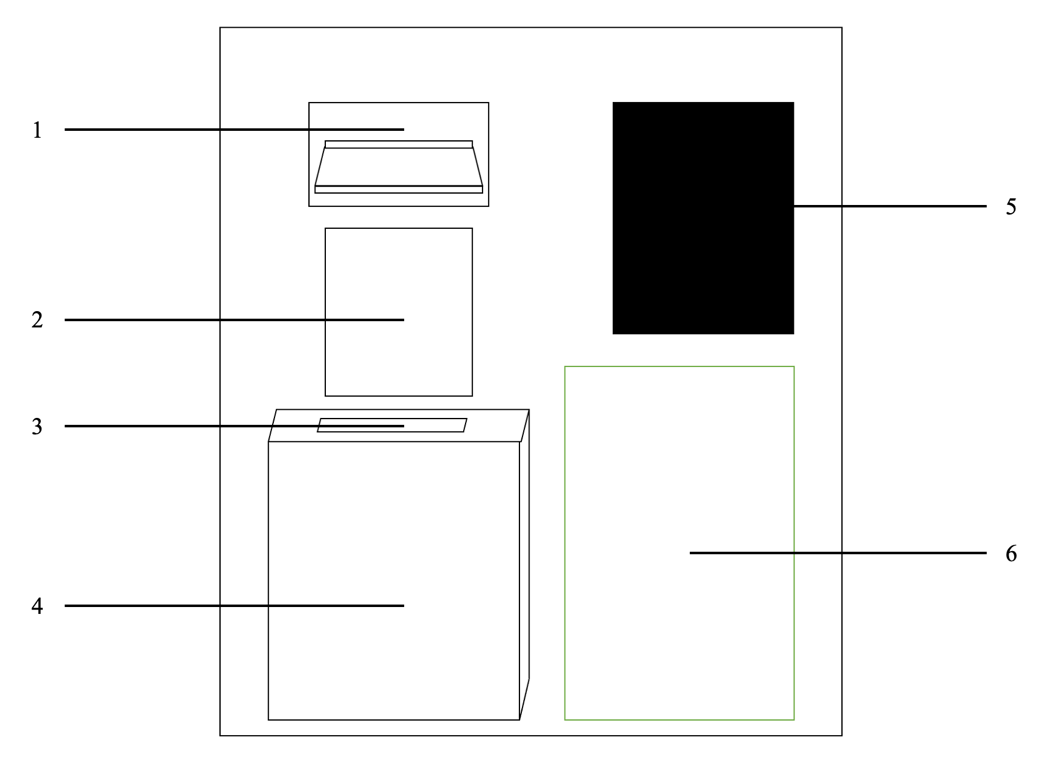 Копалкина В.Р.
7
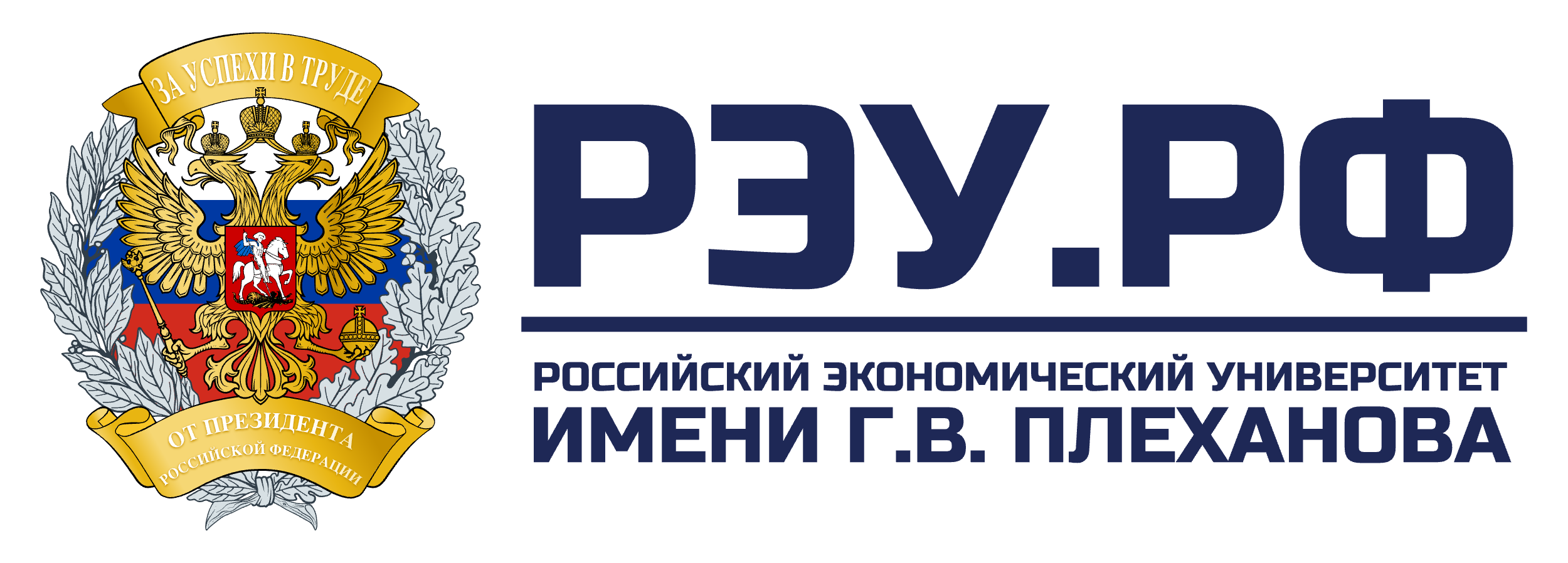 2.2 Общая характеристика стартап-проекта и сферы деятельности
Сфера деятельности, в которой будет функционировать стартап-проект «ЭкоУтилиз» - экологическая переработка пластика с использованием новых технологий;
Потенциальный поставщик шредеров – ООО «Заново»;
Потенциальный партнер – «Libella Botlers» и «PlastNet»;
SMALL&skif, GLOBAL COFFEE, Bahandi Burger, Airba Fresh, Magnum, My mart, Куликов – потенциальные компании-потребители переработанного пластика
Затраты на охрану окружающей среды в Казахстане в 2022 году
Копалкина В.Р.
8
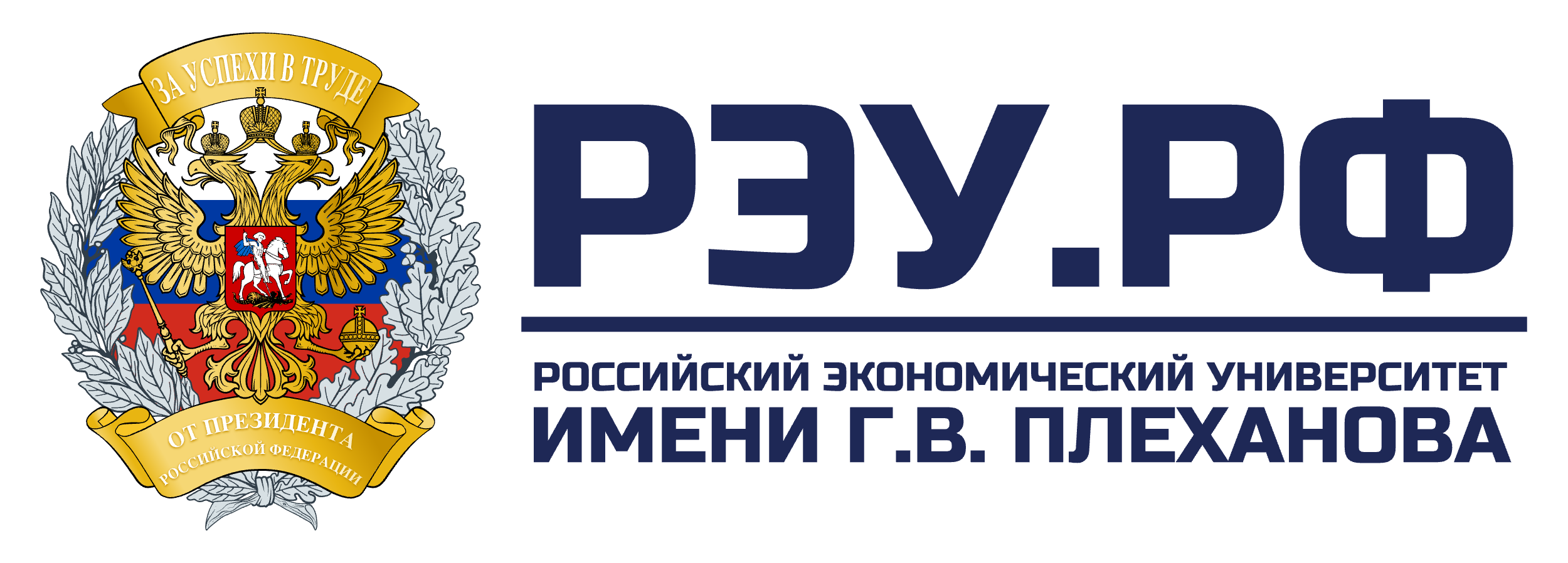 2.3 Направленность, эффективность и конкурентоспособность стартап-проекта
Преимущества «ЭкоУтилиз»:
Мобильность
Удобство
Эффективность
Актуальное назначение продукта
Монетизация за переработку
Отсутствие прямых конкурентов
Главный косвенный конкурент – «BottleBank»
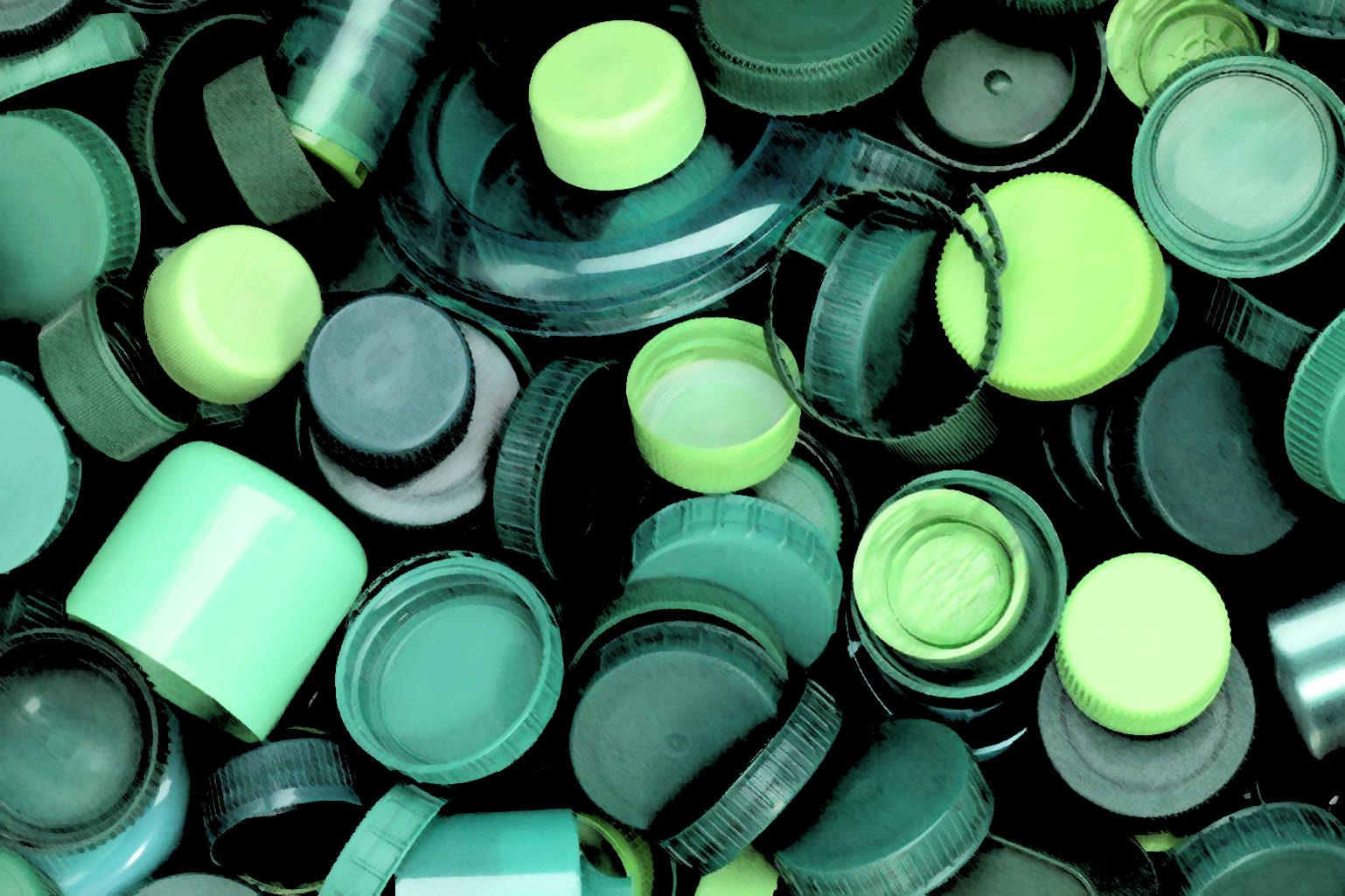 Копалкина В.Р.
9
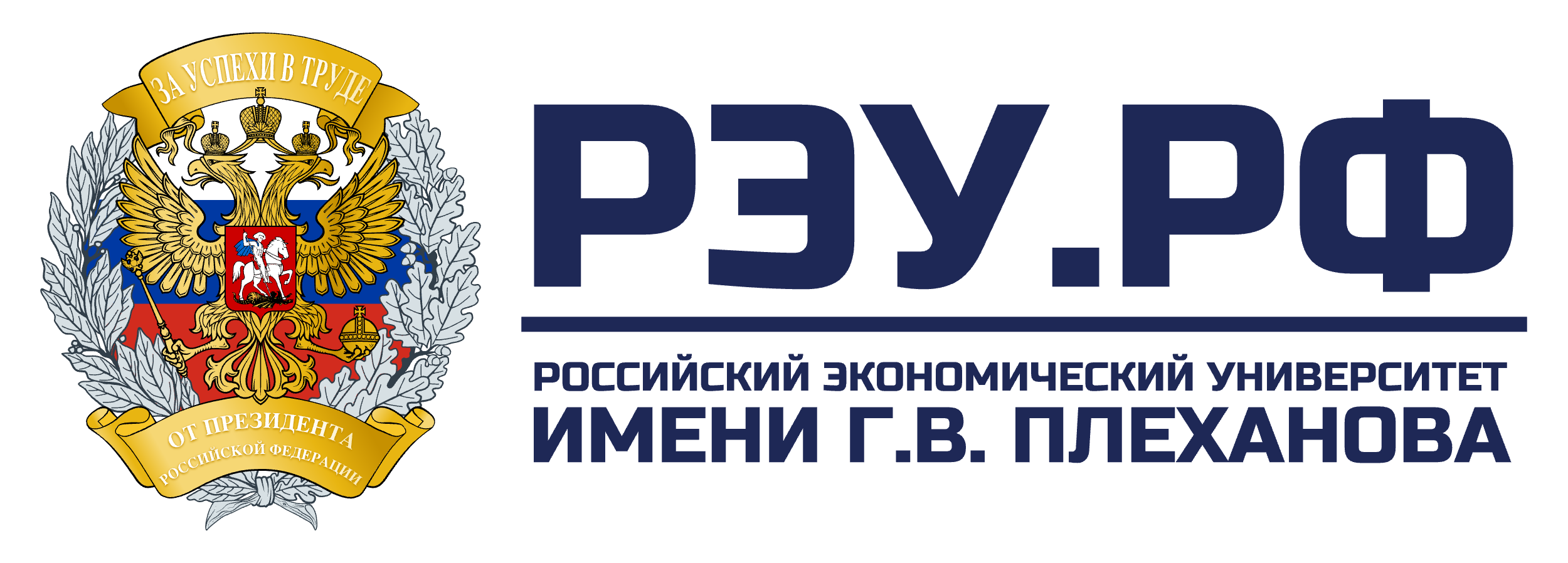 2.4 Маркетинговый анализ, стратегия и сбыт продукта
Модель маркетинг-микс – 7P;
Возрастная категория 18-65 лет, преимущественно женщины креативных профессий, с доходом средним и ниже среднего;
Установленная цена за продажу переработанного пластика - 75,66 руб./кг (360 тенге);
Сотрудничество с продуктовыми компаниями (SMALL&skif, GLOBAL COFFEE, Bahandi Burger, Airba Fresh, Magnum, My mart)
Примерный внешний вид аппарата «ЭкоУтилиз»
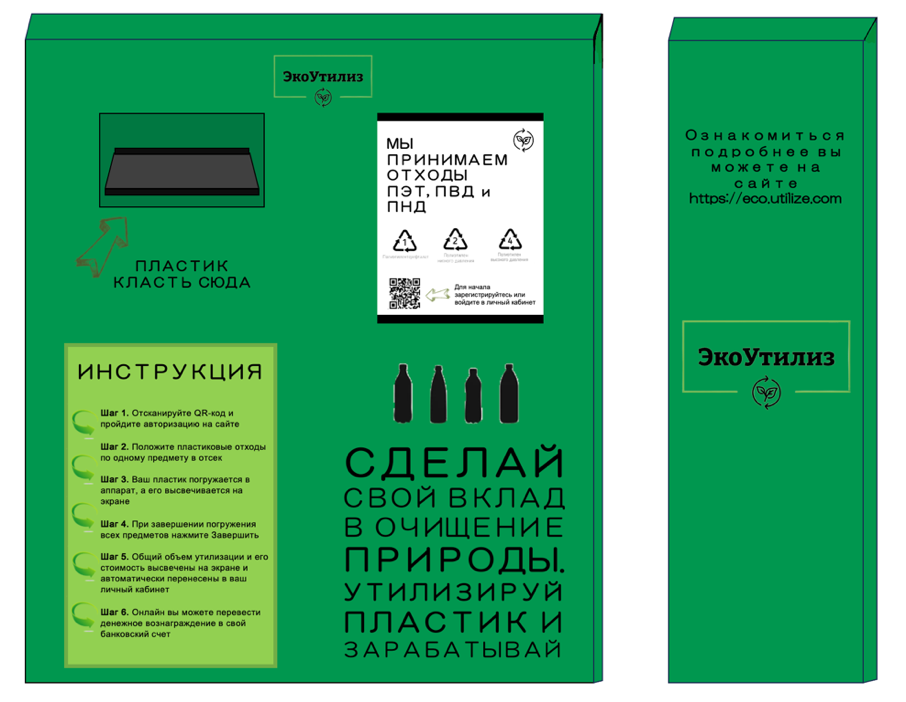 Копалкина В.Р.
10
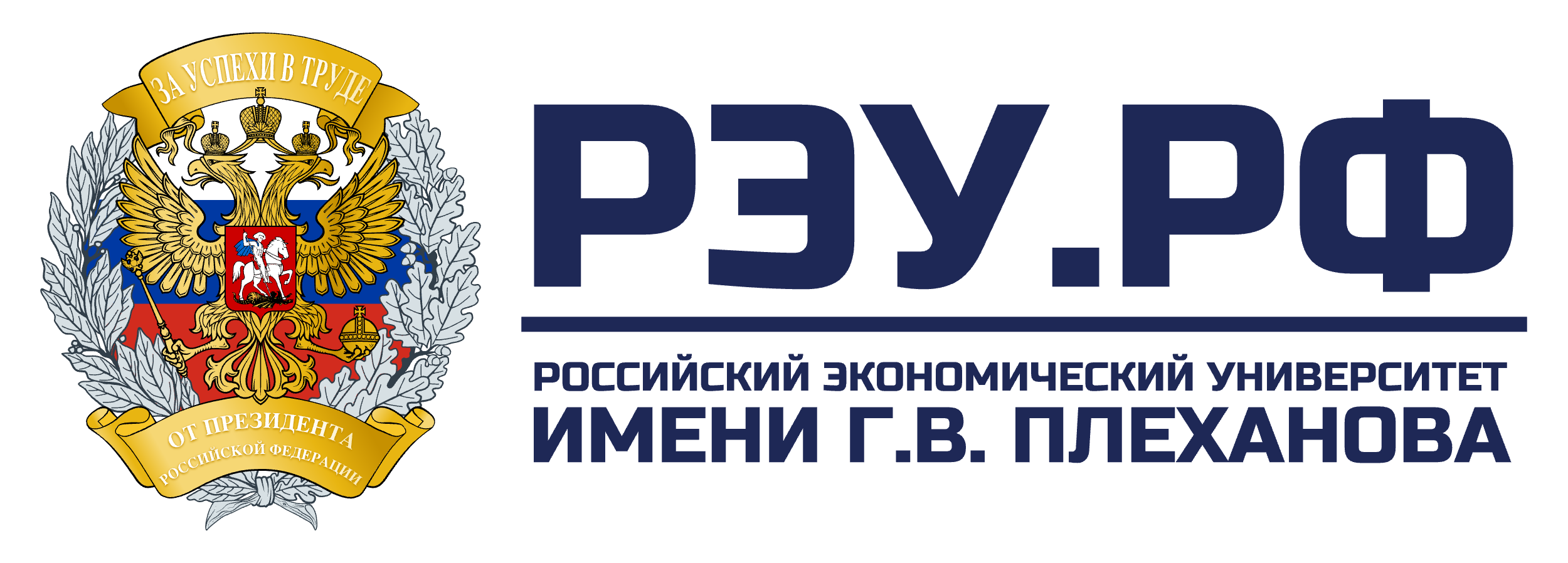 3.1 Производственный план
Точка безубыточности компании ООО «ЭкоУтилиз» за 2024 год (единицы продукции)
Связь финансовых результатов стартапа «ЭкоУтилиз» и этапов его выхода на рынок
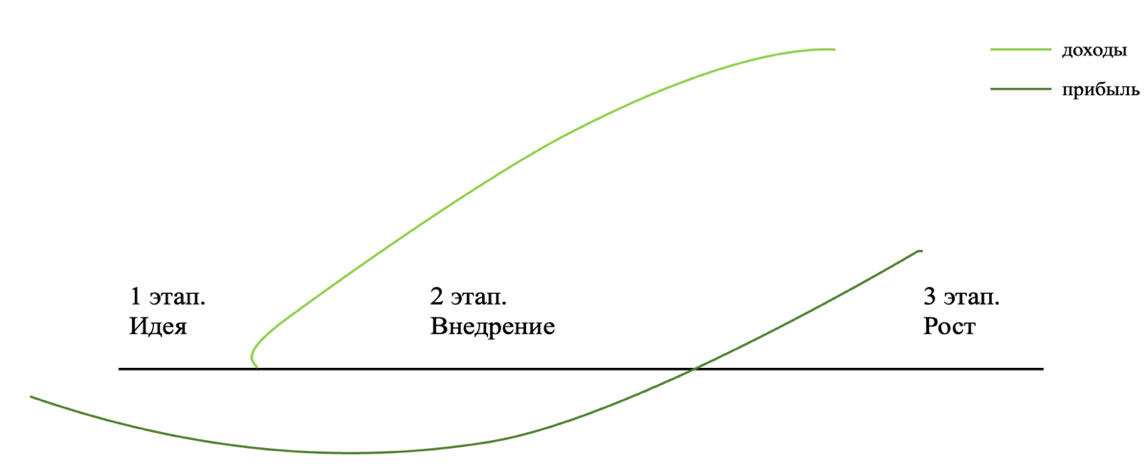 Копалкина В.Р.
11
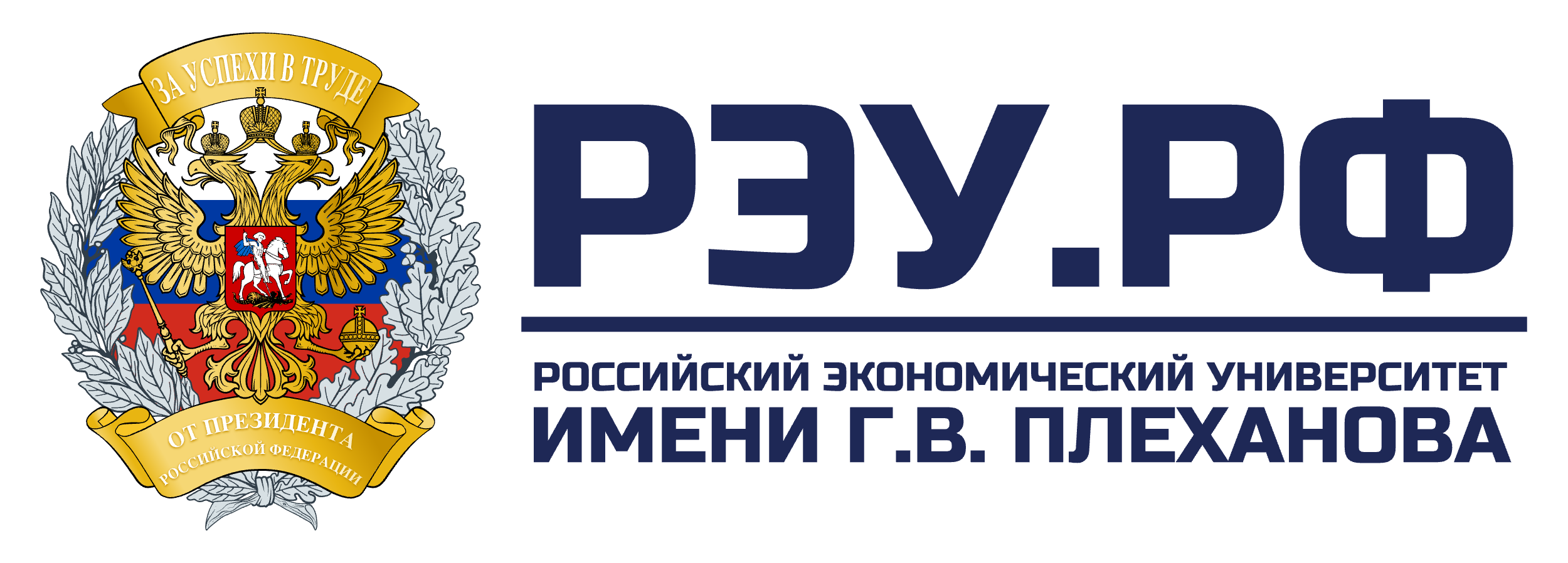 3.2 Организационный план
В качестве способа перевозок в Казахстан был выбран комбинированный тип: частично железнодорожным транспортом, частично автомобильным;
В качестве ИНКОТЕРМС был выбран CPT;
Код ТН ВЭД 8479820000;
Для экспорта в Казахстан необходимо предоставить декларацию о соответствии техническим регламентам ЕАЭС, отгрузочные документы, сертификацию происхождения товаров, экспортную лицензию и лицензию на осуществление торговой деятельности.
Заработные платы сотрудников «ЭкоУтилиз» за 2024 год
Копалкина В.Р.
12
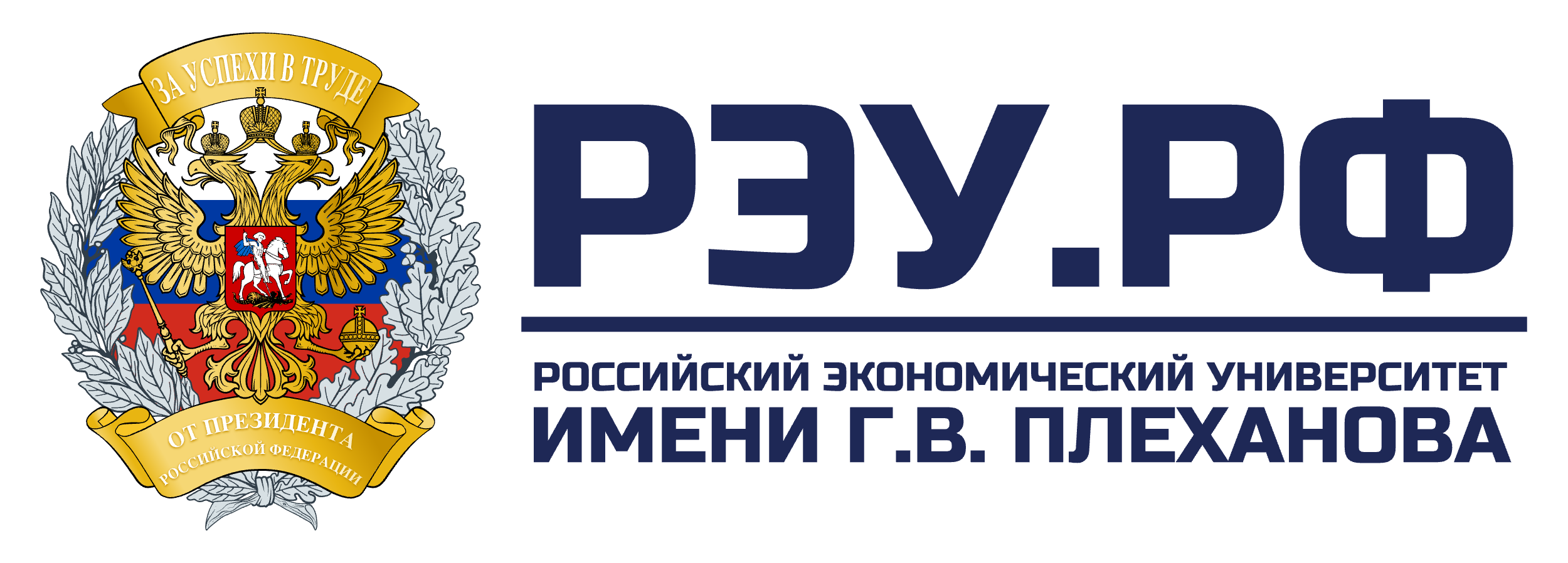 3.3 Финансовый план
Стартап-проект «ЭкоУтилиз» выйдет в окупаемость в 2025 году, а значительное повышение прибыли (на 88%) прогнозируется на 2026 год.
Цена за один аппарат в 2024 году – 850 000 рублей. В дальнейшем цены будут повышаться на 5% каждый год.
Необходимый стартовый капитал на первый год 45 миллионов рублей (217963870,92 тенге).
Прогнозируемые финансовые показатели «ЭкоУтилиз» за ближайшие пять лет (за 2024-2028 год)
Копалкина В.Р.
13
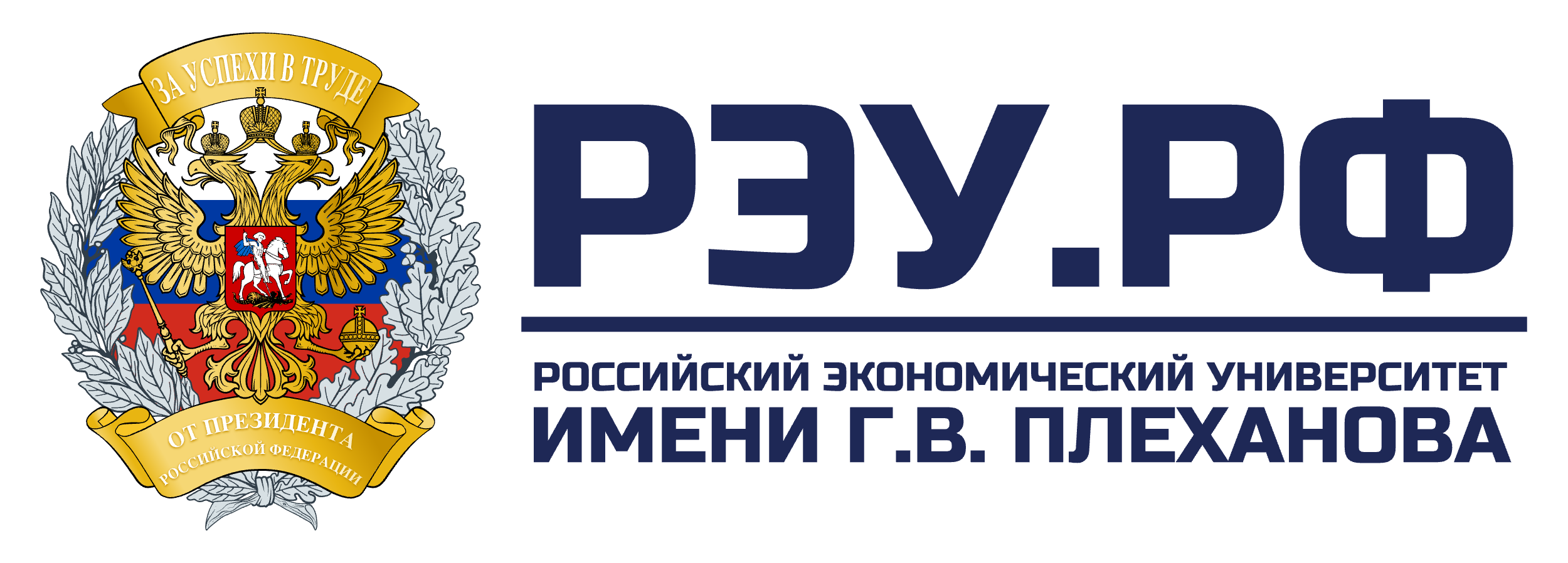 3.4 Финансовый план
Общие расходы «ЭкоУтилиз» 2024-2028 год(руб.)
Копалкина В.Р.
14
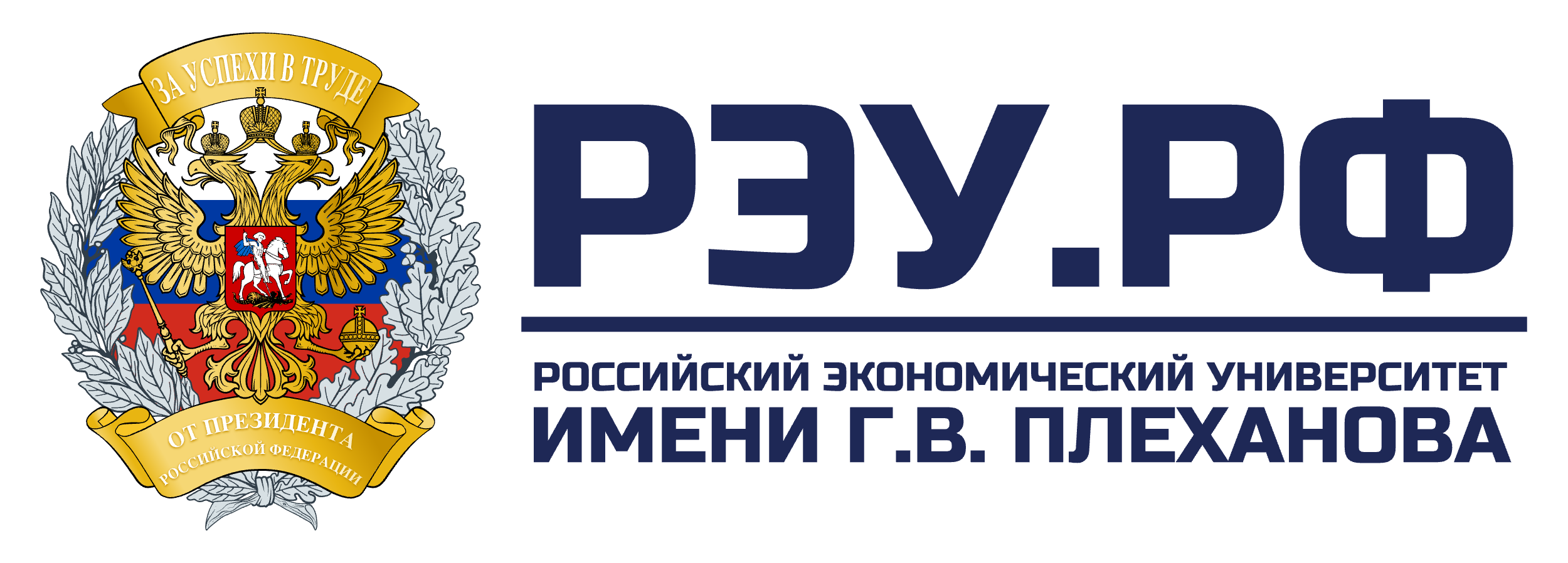 Риски стартап-проекта «ЭкоУтилиз» и меры по их устранению
Глава 4. Риски и гарантии
Для устранения рисков:
Акцент на корпоративной культуре;
Диверсификация поставщиков и источников инвестиций;
Улучшение системы контроля и стимулирования;
Страхование сотрудников и оборудования;
Автоматизация производства;
Консультации в нормативно-правовой сфере.
Копалкина В.Р.
15
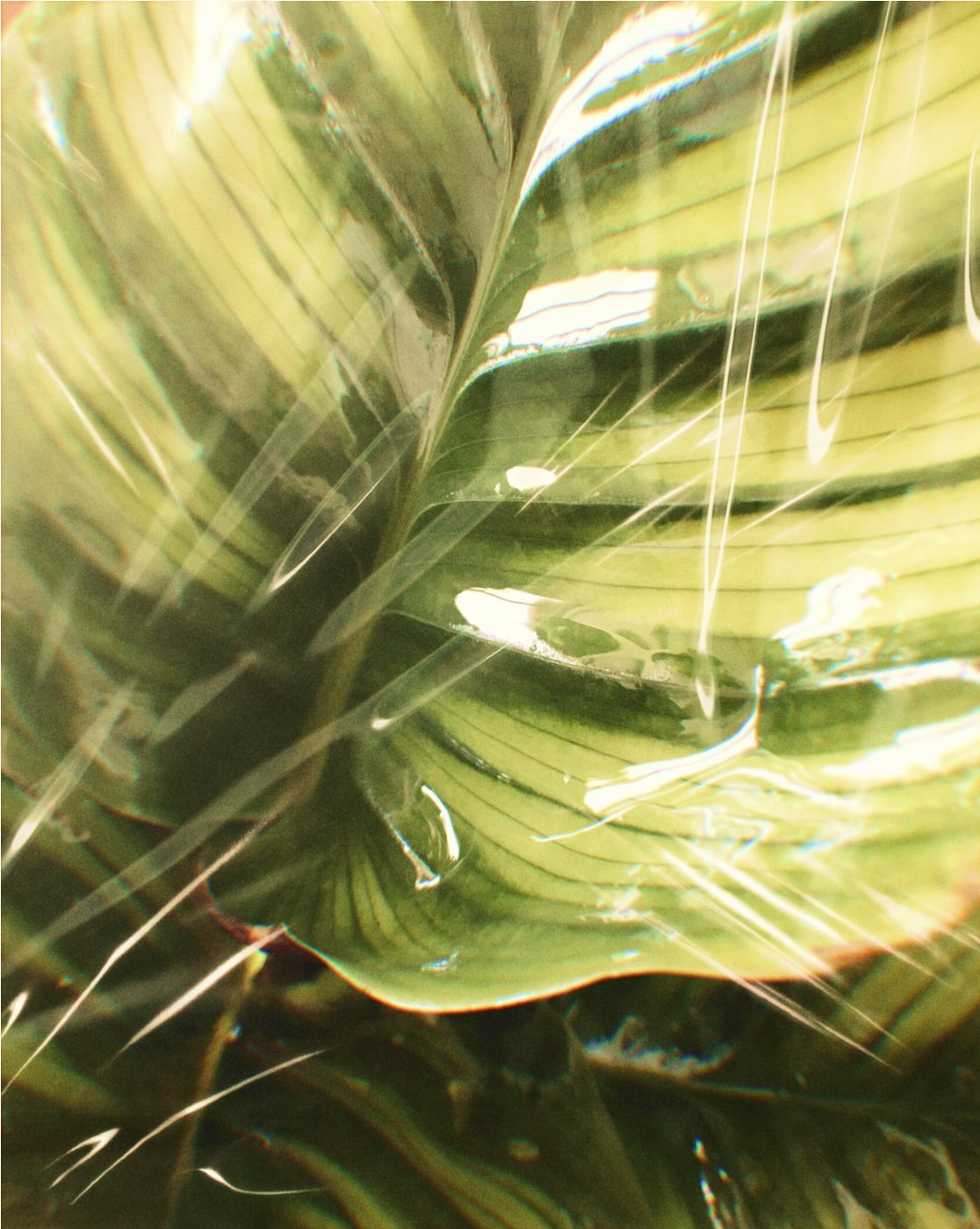 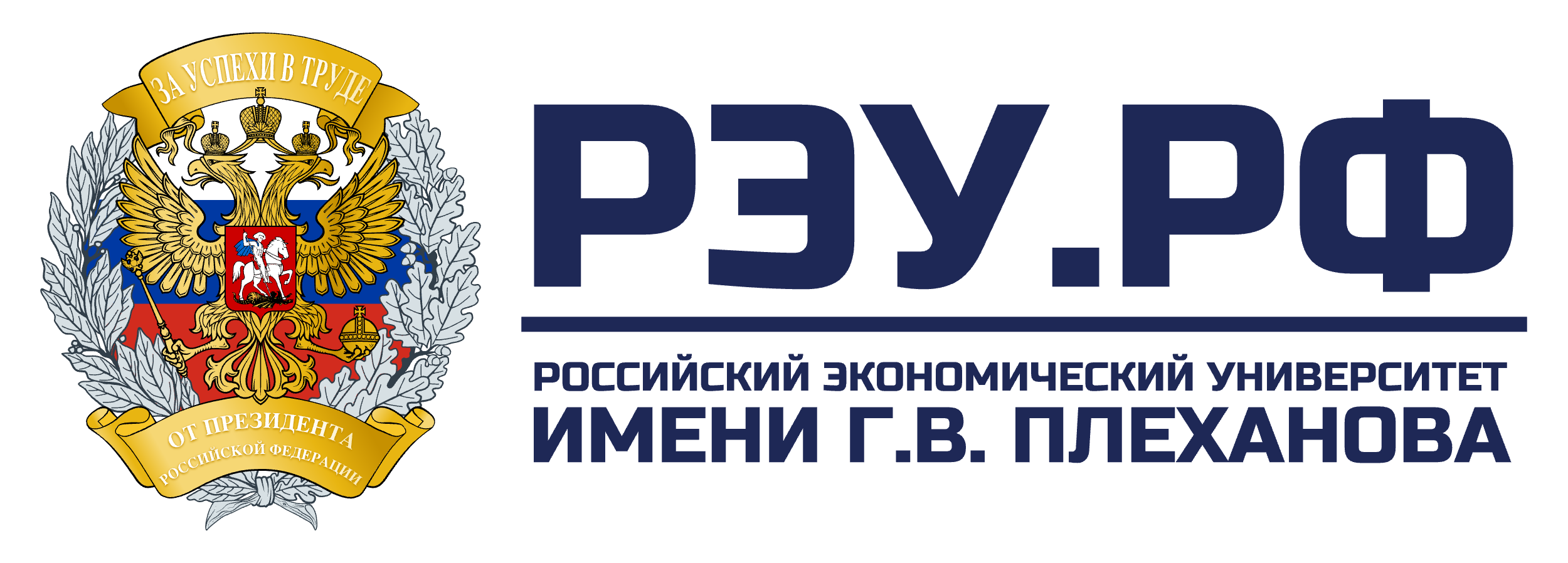 Заключение
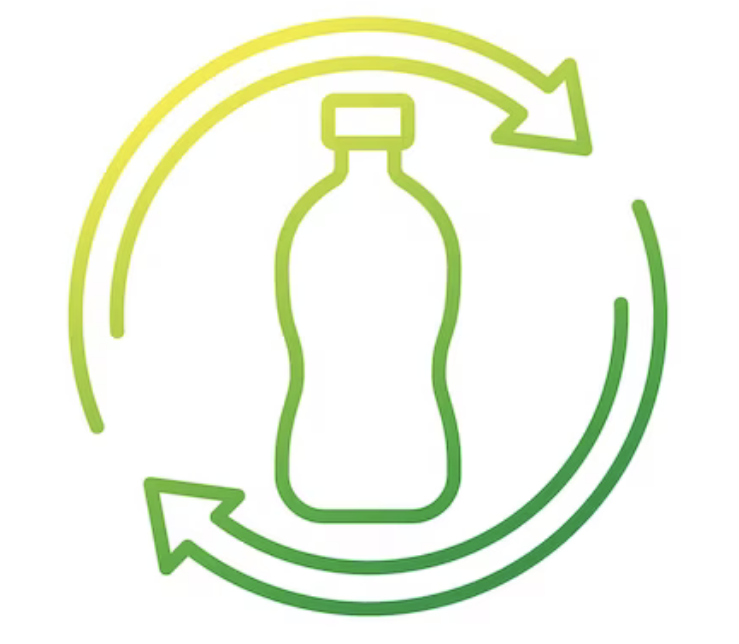 Каскадная модель разработки стартап-проекта позволит минимизировать все риски и тщательно протестировать продукт;
Наибольшие затраты на сырье и материалы (34%), на коммунальные услуги (21%) и на заработные платы сотрудников (16%);
Срок окупаемости «ЭкоУтилиз» два года (до 2025 года);
Среди рисков преобладают технические;
Значительный рост прибыли прогнозируется на 2026 год (на 88%).
Копалкина В.Р.
16
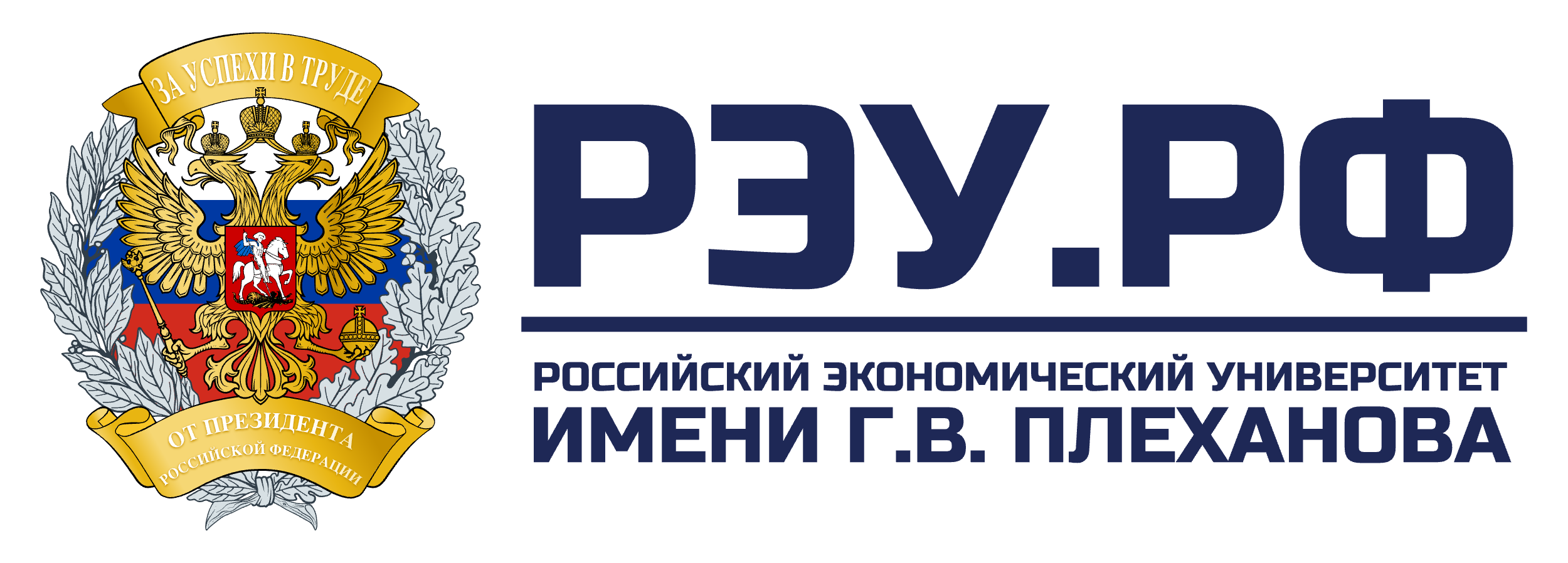 Спасибо за внимание!
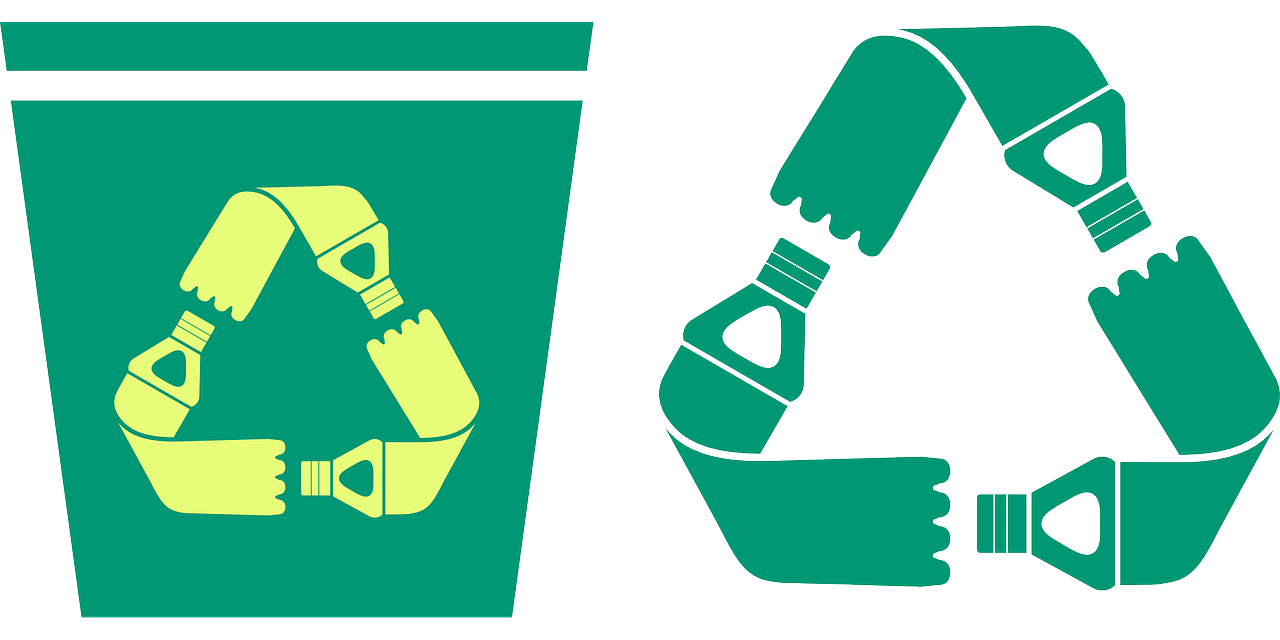 Копалкина В.Р.
17